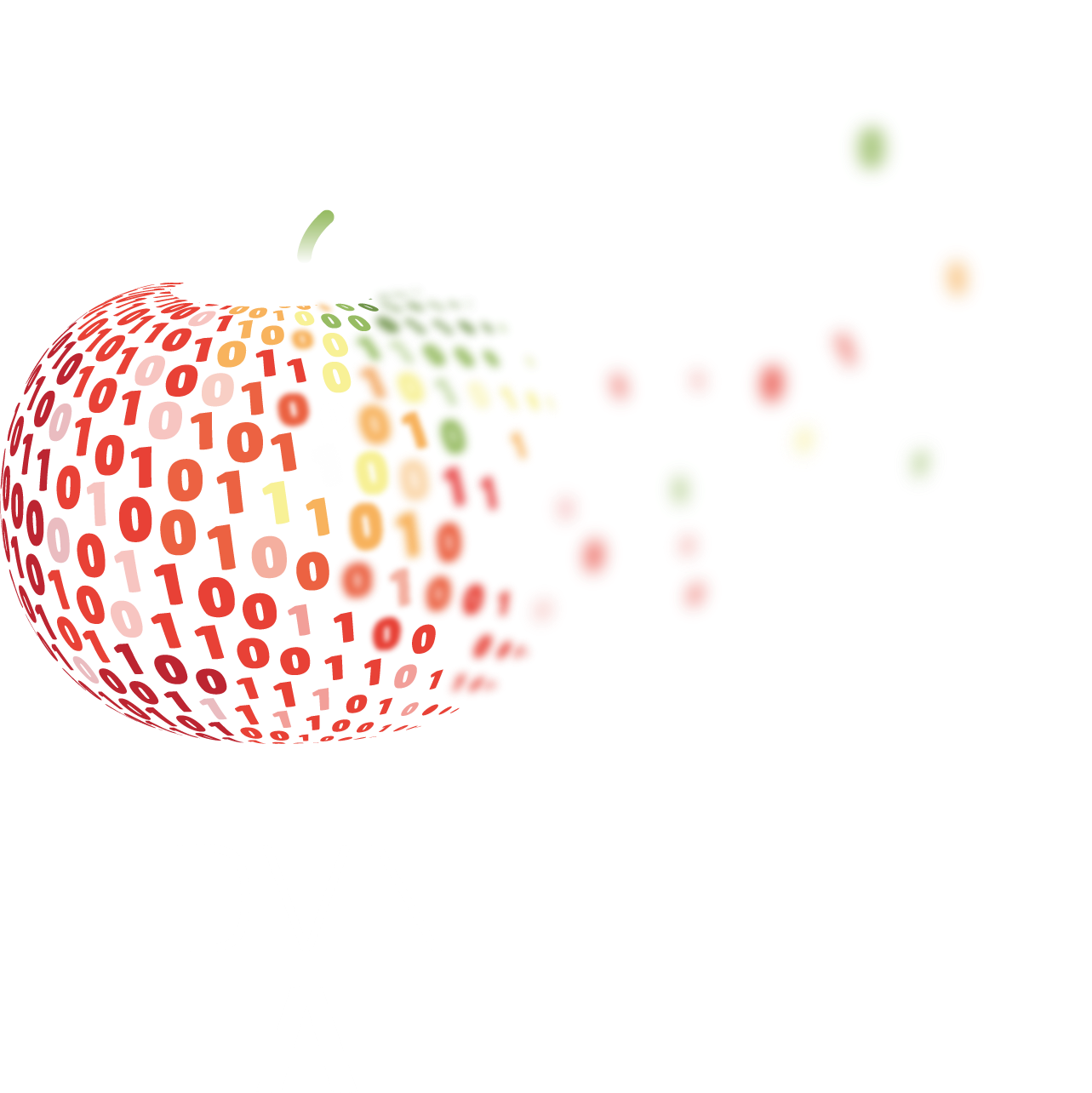 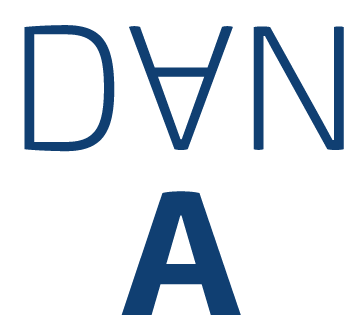 Nova normalnost – pri SA
Gašper Jančigaj in sodelavci SA
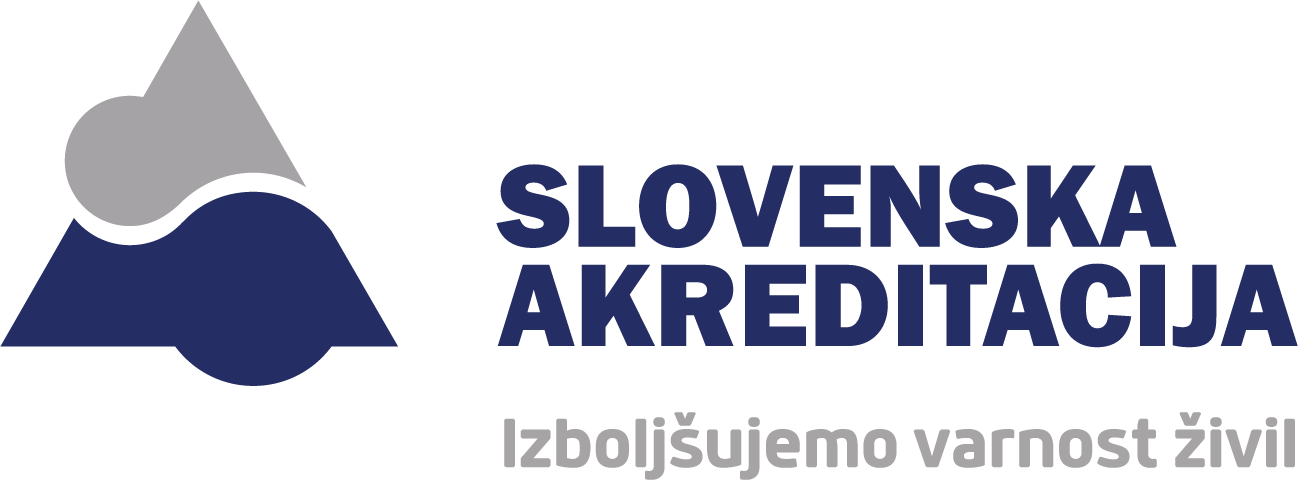 Nova normalnost – kaj je normalno?
normálen -lna -o prid. (ȃ)
1. ki je v skladu z določenimi danimi, splošno veljavnimi zakonitostmi; naraven, pravilen: normalen razvoj bolezni, organizma; utrip srca in telesna temperatura sta normalna / normalna oblika glave// ki je v skladu z določenimi uveljavljenimi, sprejetimi pravili, zahtevami: tekmovalne, vremenske razmere niso bile normalne, zato rezultatov ne bodo priznali / zdi se, da imam kolikor toliko normalen okus / normalni delovni čas traja sedem ur / tako naglašanje je v knjižnem jeziku najbolj normalno// ki ravna, se vede v skladu z določenimi uveljavljenimi, sprejetimi pravili, navadami: trudil se je, da bi bil normalen kot drugi; kot vsako normalno dekle je rada plesala; spolno normalen
2. ki se največkrat, najpogosteje pojavlja: članek presega normalno dolžino; pri normalni porabi goriva bi zaloge zadoščale za tri mesece; vodno stanje je normalno / normalni zračni pritisk / to je na cesti normalen prizor navaden; do tja je tri ure normalne hoje zmerne, srednje hitre; tam je prepir normalna stvar vsakdanja
3. s širokim pomenskim obsegom ki ima v odnosu do stvari svoje vrste samo osnovne, nujne, splošne lastnosti, značilnosti: to je normalna, ne pa starinska beseda; zanj je to normalna hrana, zame pa je preslana / normalni ljudje in geniji
4. miren, urejen: v normalnih časih se kaj takega ne bi moglo zgoditi; po štirih letih skrivanja so spet zaživeli normalno življenje; stanje v državi je normalno / državi sta vzpostavili normalne odnose● ekspr. življenje se vrača v normalni tir postaja mirno, urejeno
5. duševno zdrav, uravnovešen: normalen človek je odgovoren za svoja dejanja; ekspr. saj ni normalen, ko tako kriči / duševno normalen
vir: https://fran.si/
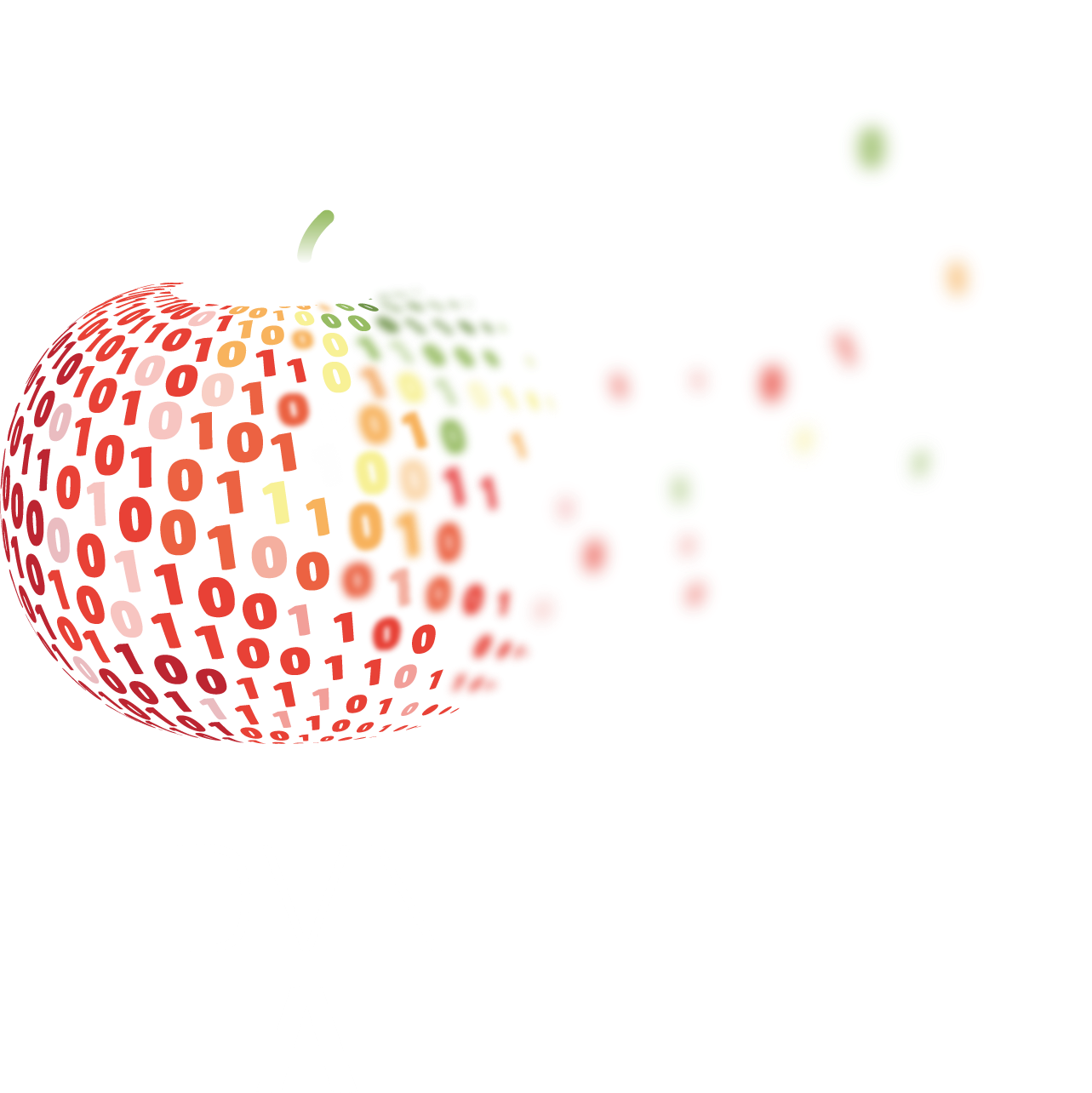 Nova normalnost - prilagoditev
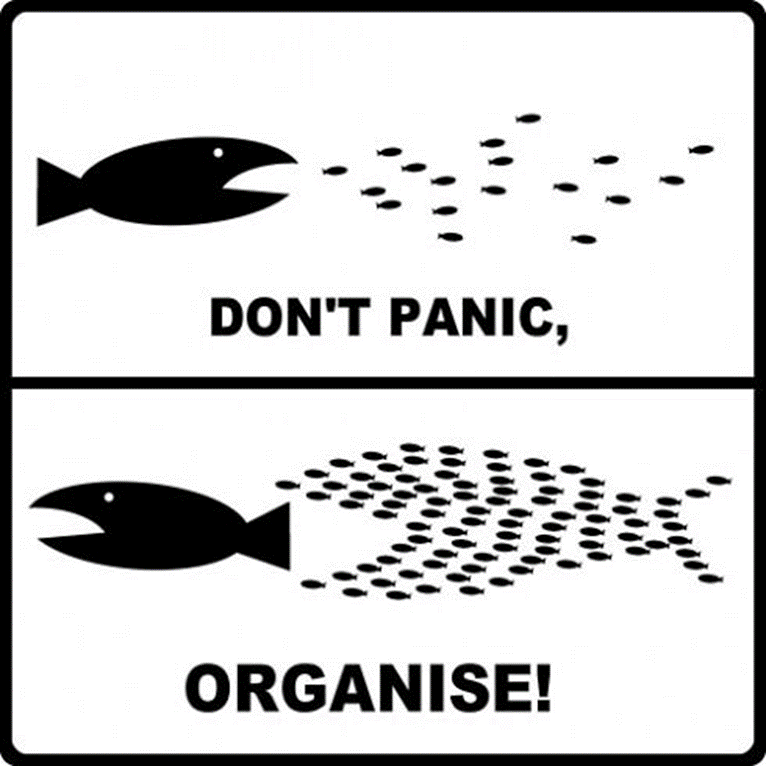 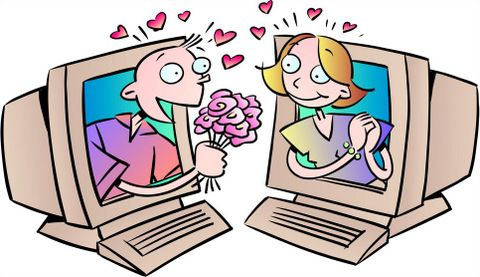 OCENJEVANJE NA DALJAVO
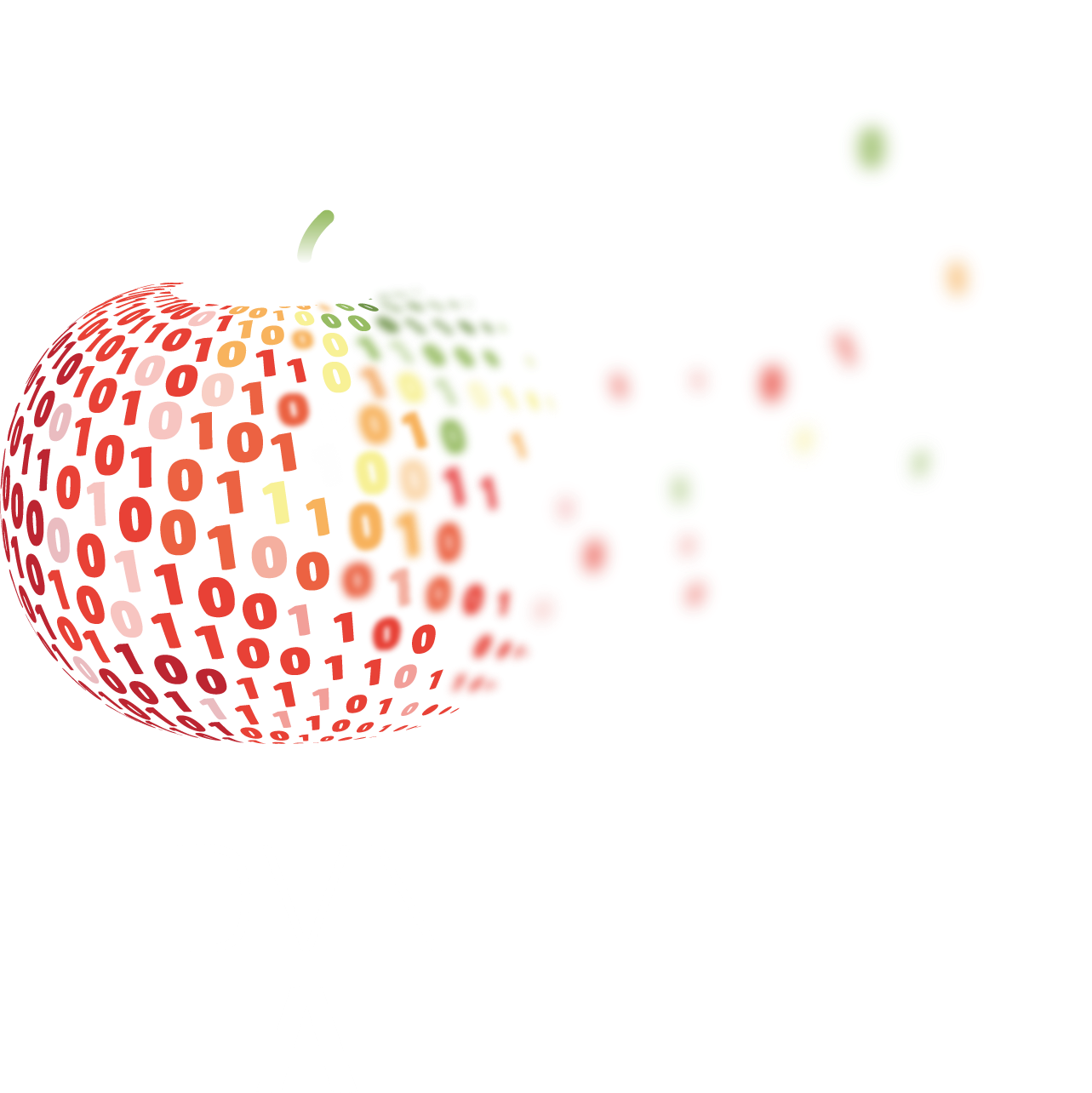 Nova normalnost – ocenjevanje na daljavo
SIST EN ISO/IEC 17011:2018
3.26 remote assessment - assessment (3.22) of the physical location or virtual site of a conformity assessment body (3.4), using electronic means
D05-02d9 - OCENJEVANJE NA DALJAVO, S03, D05-01
na daljavo v celoti (razgovori, prikaz v živo preko kamere, video posnetki izvedbe,…) 
delno na daljavo (fizično le opazovanje izvedbe,…)
izvedba na daljavo ne za začetna ocenjevanja (razen, če odobri Svet SA), širitve na nova področja, organizacijske enote ali nove lokacije…
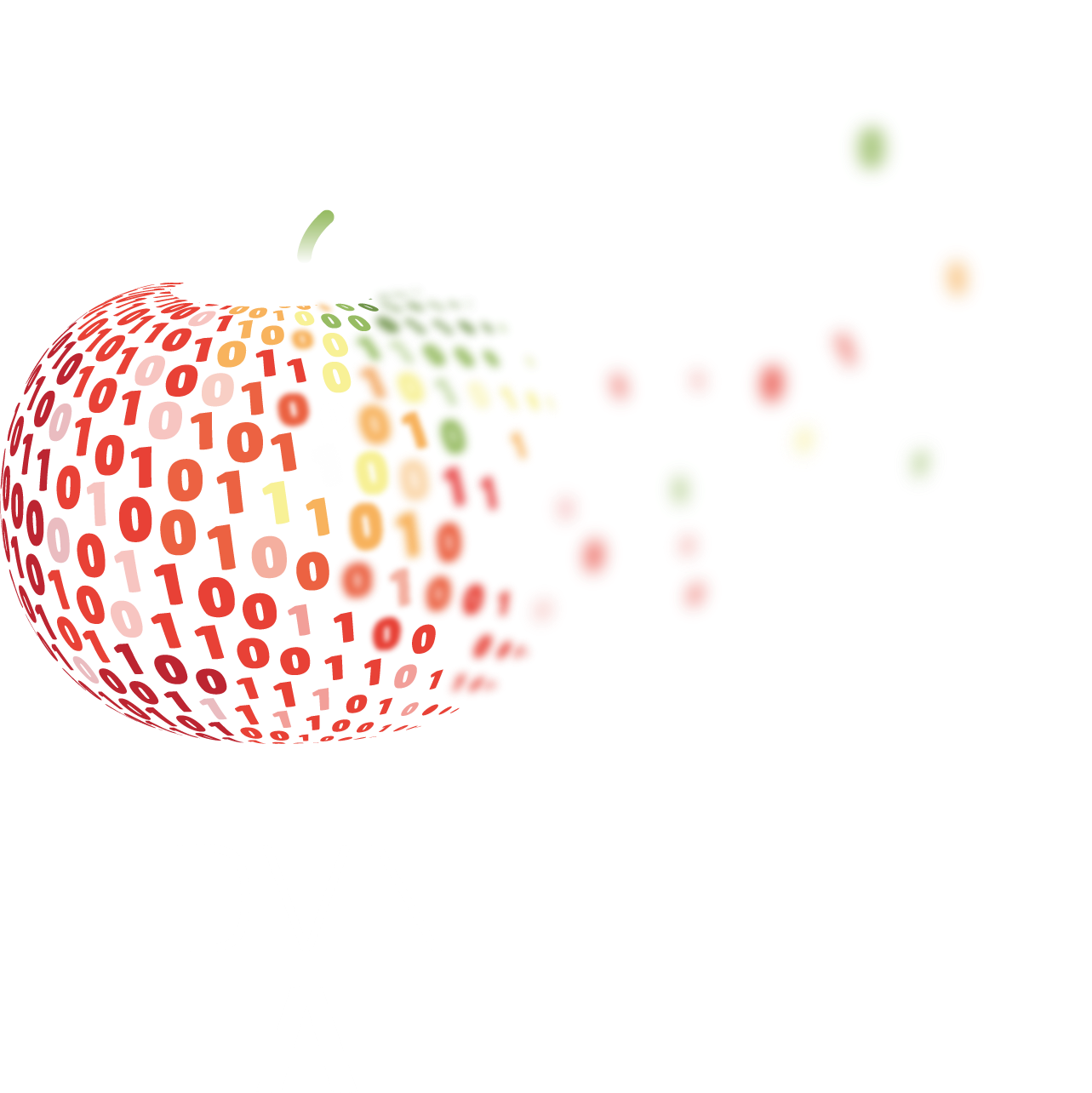 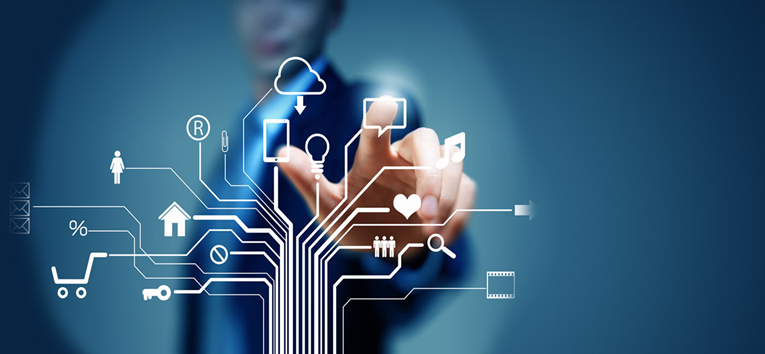 Nova normalnost – IT orodje
Tehnična navodila:
1. Osebni računalnik z delujočo internetno povezavo.
2. Dostopate lahko tudi preko pametnega telefona.
3. Kamera, slušalke z mikrofonom; telefon (video).
4. MS Teams ni potrebno imeti nameščenih na računalniku (dostopate lahko preko spletnega brskalnika, priporočamo Google Chrome, ki podpira vse funkcionalnosti MS Teams). Varnost, zaupnost…
5. Druge oblike komunikacije (YouTube, e-pošta, telefon + Viber/Skype) 

Primer spremnega teksta:
»Na dnu maila vam pošiljam povezavo za ONLINE ocenjevanje, ki bo potekalo 26.11.2020. Na tej povezavi (kanalu) bo ocenjevala vodilna ocenjevalka (na tem kanalu bodo 26.11. tudi uvodni in zaključni sestanek). Link do kanala, kjer bo 26.11. ocenjeval strokovni ocenejvalec vam pošljem z naslednjim mailom.
Za udeležbo na ONLINE ocenjevanju kliknite na "Join Microsoft Teams Meeting".
Če Teamsov nimate nameščenih na računalniku, izberite opcijo "Vključitev preko spleta" (desna izbira). Nato se bo v oknu odprla aplikacija MS Teams, kjer boste kliknili na "Pridruži se zdaj". Test aplikacije/komunikacije bo…
Bonton… ugašanje mikrofonov in kamer med odmori
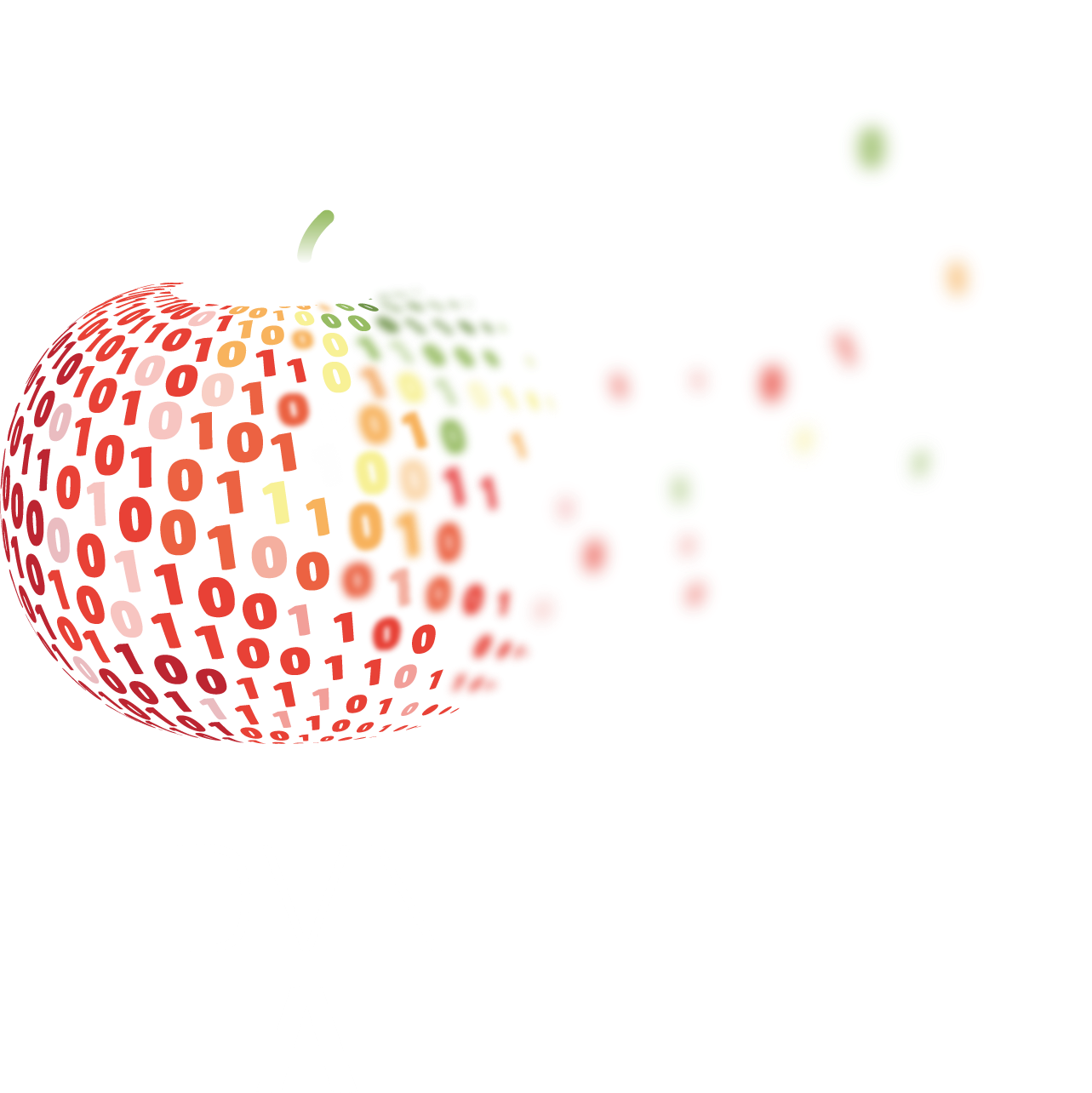 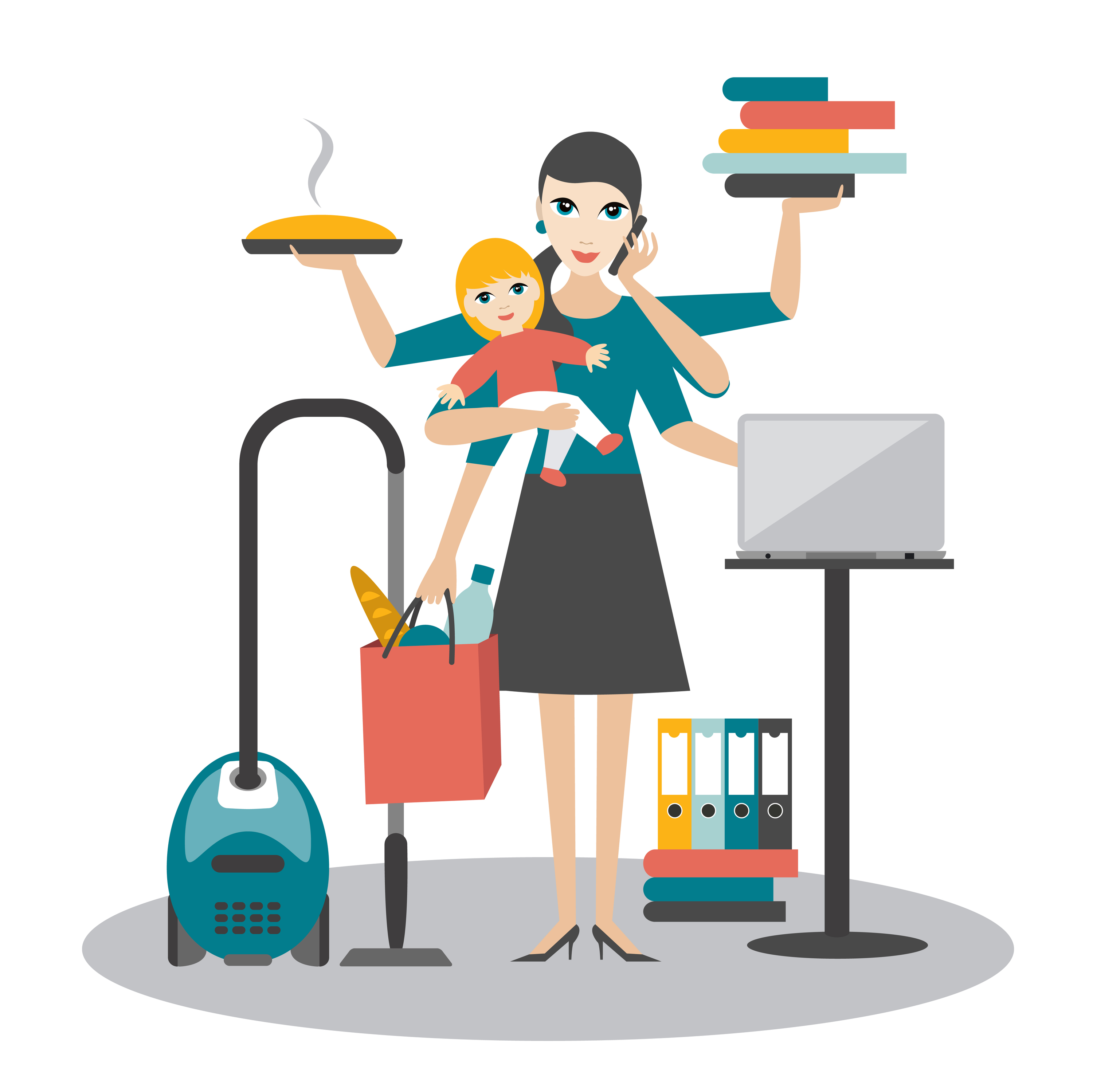 Nova normalnost - koordinatorji
obvestilo stranki in ocenjevalcem o načinu ocenjevanja
razmisliti o:
tehnični zmožnosti izvedbe s strani ocenjevalcev in stranke
sogovornikih in sočasnih videokonferenceh, MS Teams (test!), elektronski naslovi vseh udeleženih
opredelitev časa ocenjevanja s pregledom dokumentacije in časa ocenjevanja preko komunikacije na daljavo
kaj od dodatne dokumentacije želi ocenjevalec prejeti pred ocenjevanjem (dokazila, ki se običajno pregledajo na licu mesta)
pridobivanje informacije o dostopnosti dodatne dokumentacije na strani stranke (v elektronski, fizični obliki), pridobitev dodatne dokumentacije
kaj želi ocenjevalec opazovati (video, priprava za opazovanje v živo preko aplikacije)
po prejemu vseh podatkov se pripravi v sodelovanju z VOC program ocenjevanja (D05-02d9), skrb za delovanje MS Teams in izvedbe…
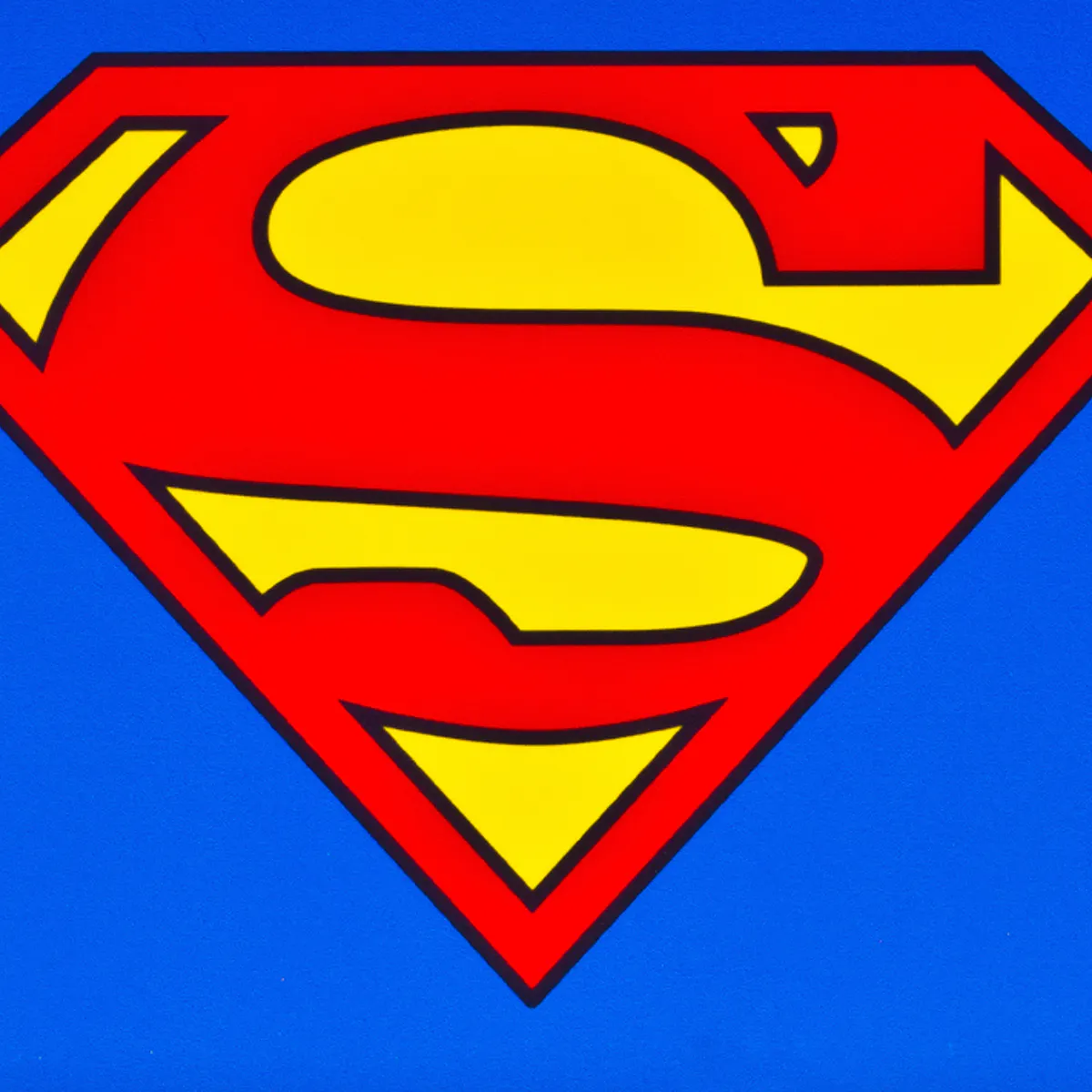 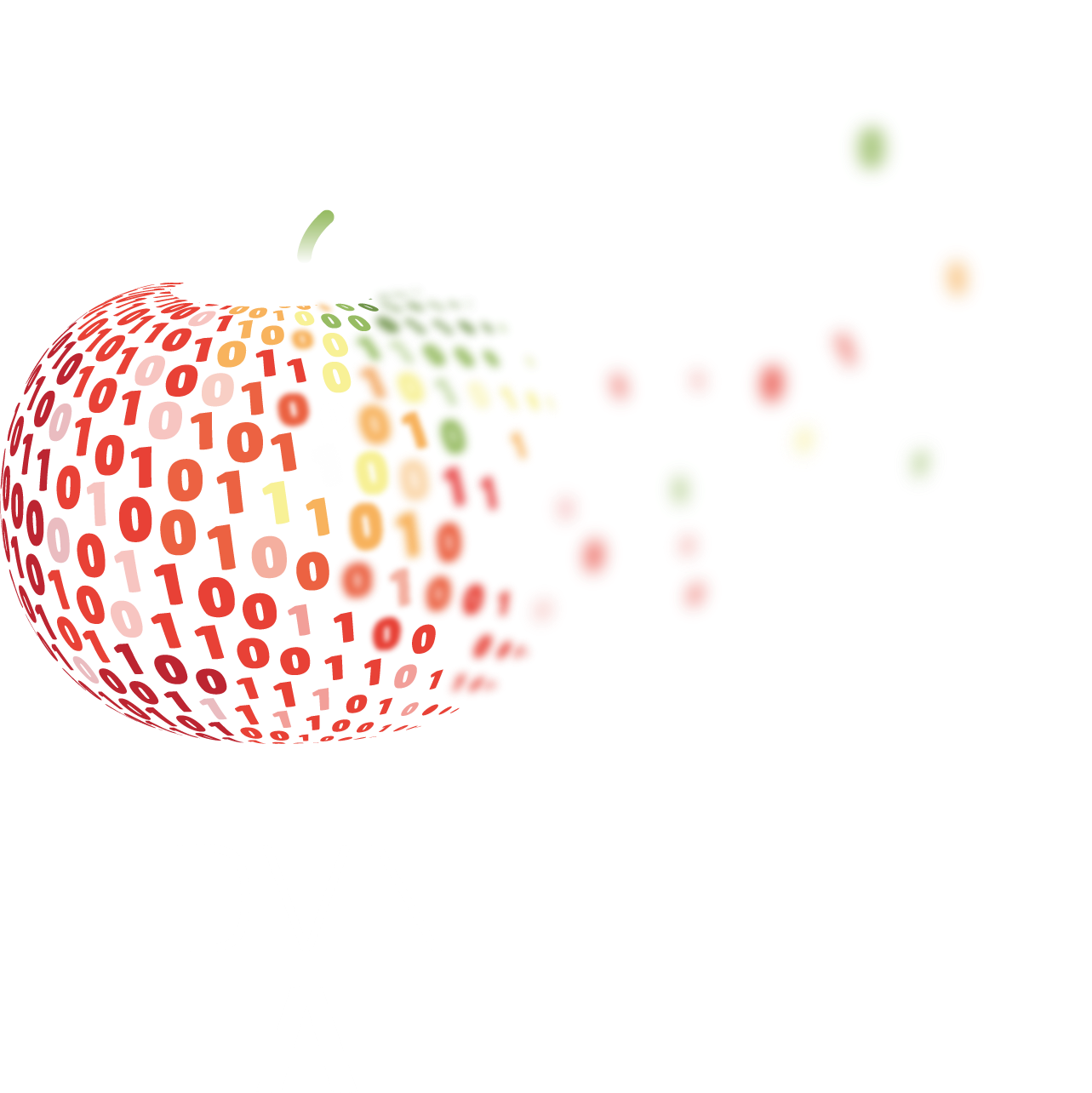 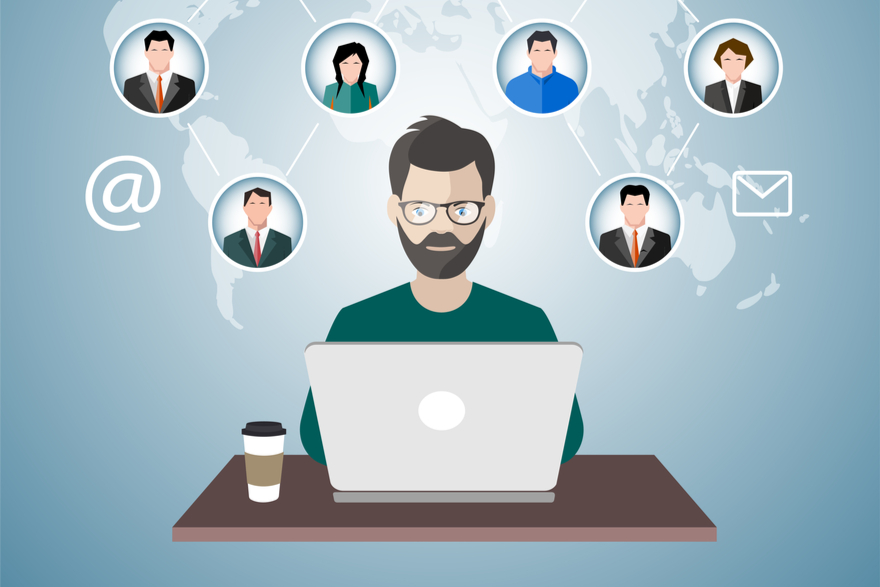 Nova normalnost - ocenjevalci
D05-02d9…
sodelovanje s koordinatorji, del koordinacije prevzame
vodilni ocenjevalec
VOC v vlogi „team leader“ – pregled nad vsem (povezave, program, opazovanja,…)
primerna pripravljenost na ocenjevanje – zahtevana dodatna dokumentacija/video
čas ocenjevanja na daljavo = pregled po dokumentaciji (brez povezave) +  ocenjevanje „v živo“ (MS Teams,…) + fizično opazovanje (opcijsko)
podpisovanje neskladnosti, obsega, zapis Poročila o ocenjevanju
SOC, ki ocenjujejo sami  informacije za koordinatorje in VOC (pravočasno)
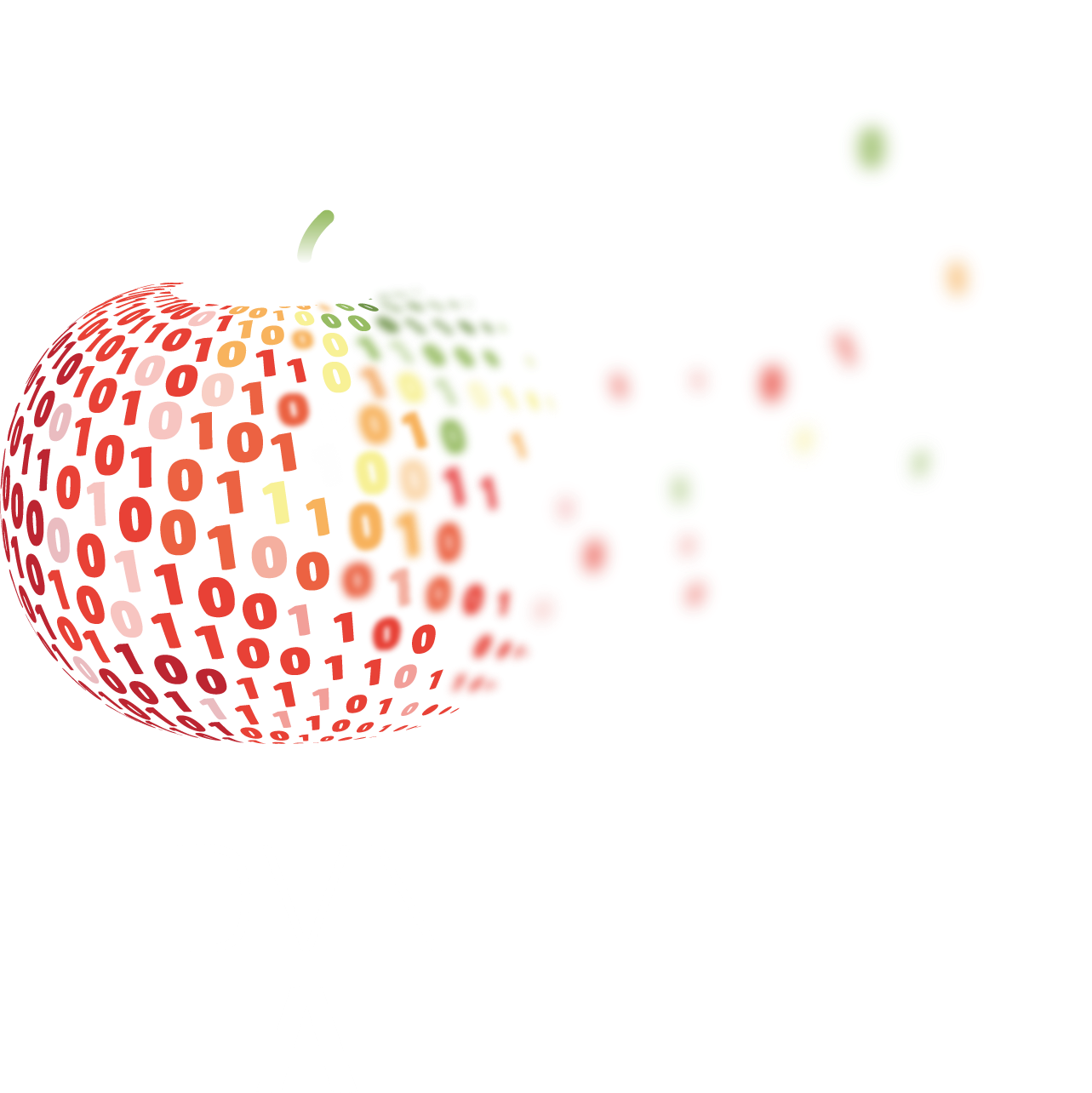 Nova normalnost – akreditirani organi
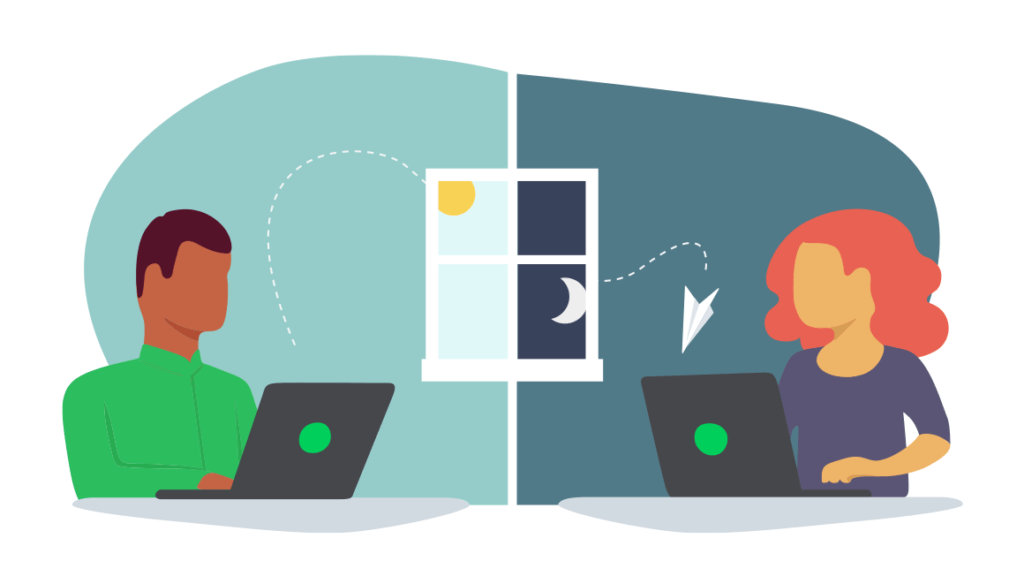 Kaj se pričakuje od AO – S03

Lahko težave z novo normalnostjo…
notranje presoje (opazovanje izvajanja,…)
nadzor nad osebjem (opazovanje)
izobraževanja, usposabljanja,…
zagotavljanje sledljivosti (podaljšanje rekalibracijskih rokov)
obveščanje o „težavah“ SA
izvedba postopkov za namen ocenjevanja (dodatno delo za snemanje postopkov za namen ocenjevanja)
predlog za začasni odvzem (6 mesecev)
načeloma želja po izvedbi ocenjevanja, dobra pripravljenost
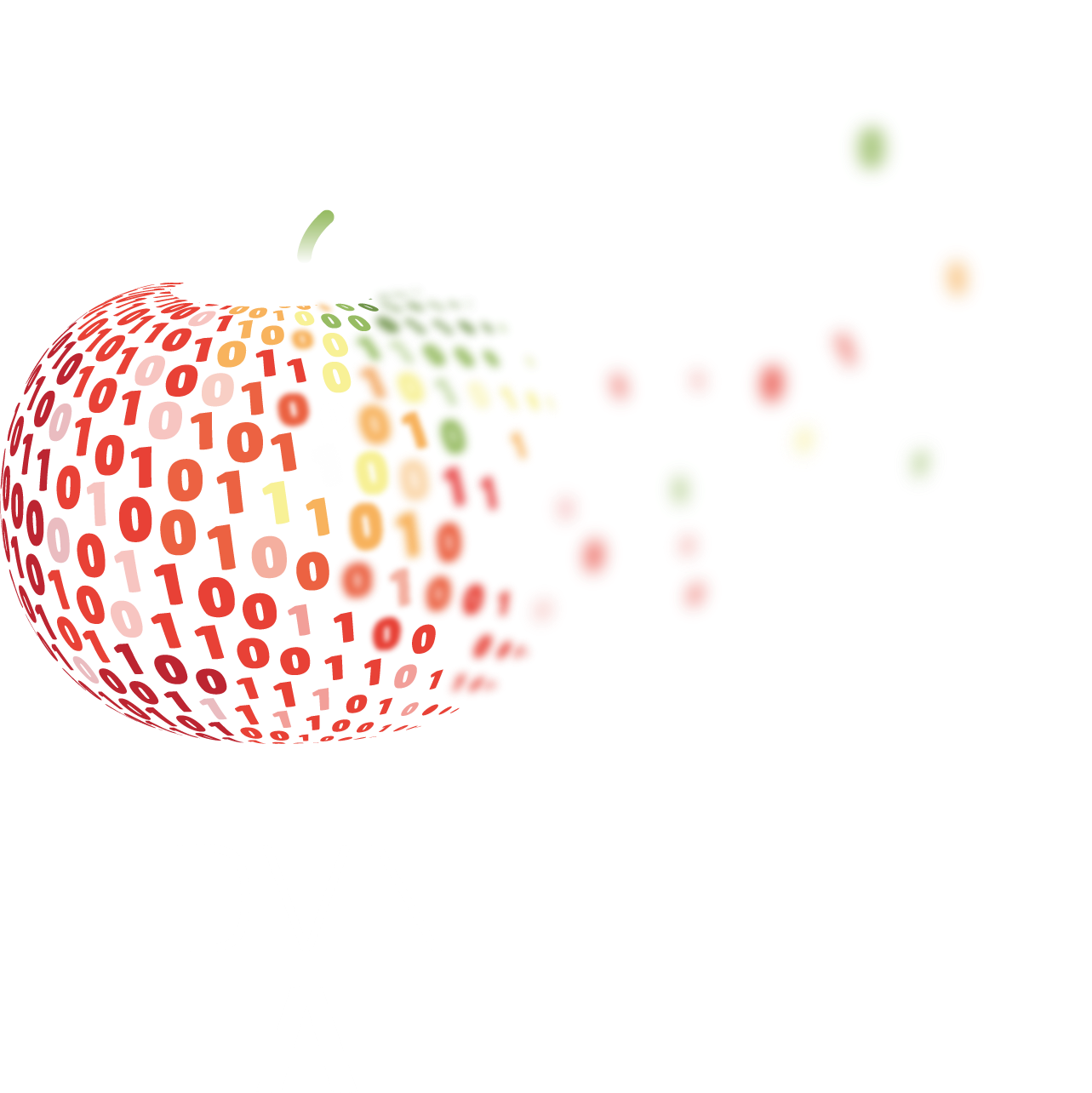 Nova normalnost – akreditirani organi
Primer ocenjevanja v KO s predhodno posnetim videom:
kontrolor naj se na začetku posnetka kratko predstavi (ime in priimek, pooblastila, čas zaposlitve v KO, čas od prejema pooblastil, ...)
kontrolor naj nato kratko predstavi predmet kontrole
med izvajanjem kontrole naj nato kontrolor sproti pojasnjuje, kaj dela ter kakšne so posamezne ugotovitve
pred začetkom posamezne faze naj opozori, da je začel z novo fazo kontrole, prav tako naj opozori, ko konča določeno fazo kontrole
z videoposnetkom se pošlje tudi vse obrazce, ki jih kontrolor izpolnil med ocenjevanjem ter potrdilo/poročilo/certifikat o opravljeni kontroli
seznam opreme (merilne in ostale), ki jo je kontrolor uporabil med kontrolo
tudi veljavne kalibracijske certifikate za merilno opremo, ki jo je kontrolor uporabil med kontrolo
dokument s pooblastili kontrolorja, ki bo izvajal kontrolo
druge podatke in dokumente, ki jih oceni kot relevantne za prikazano kontrolo
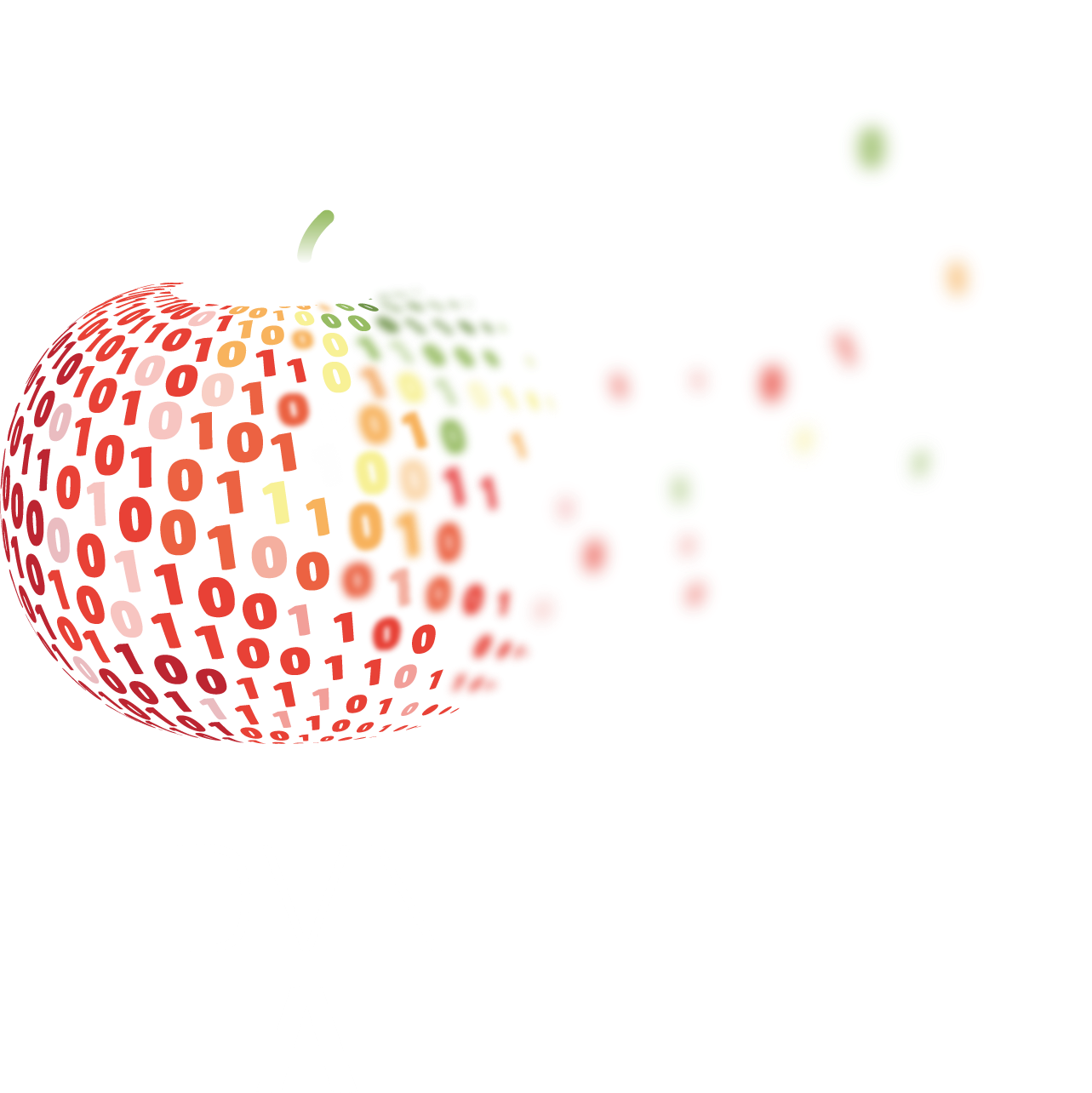 Nova normalnost – tukaj in sedaj
življenje se vrača v normalni tir postaja mirno, urejeno (vir: https://fran.si/) ...
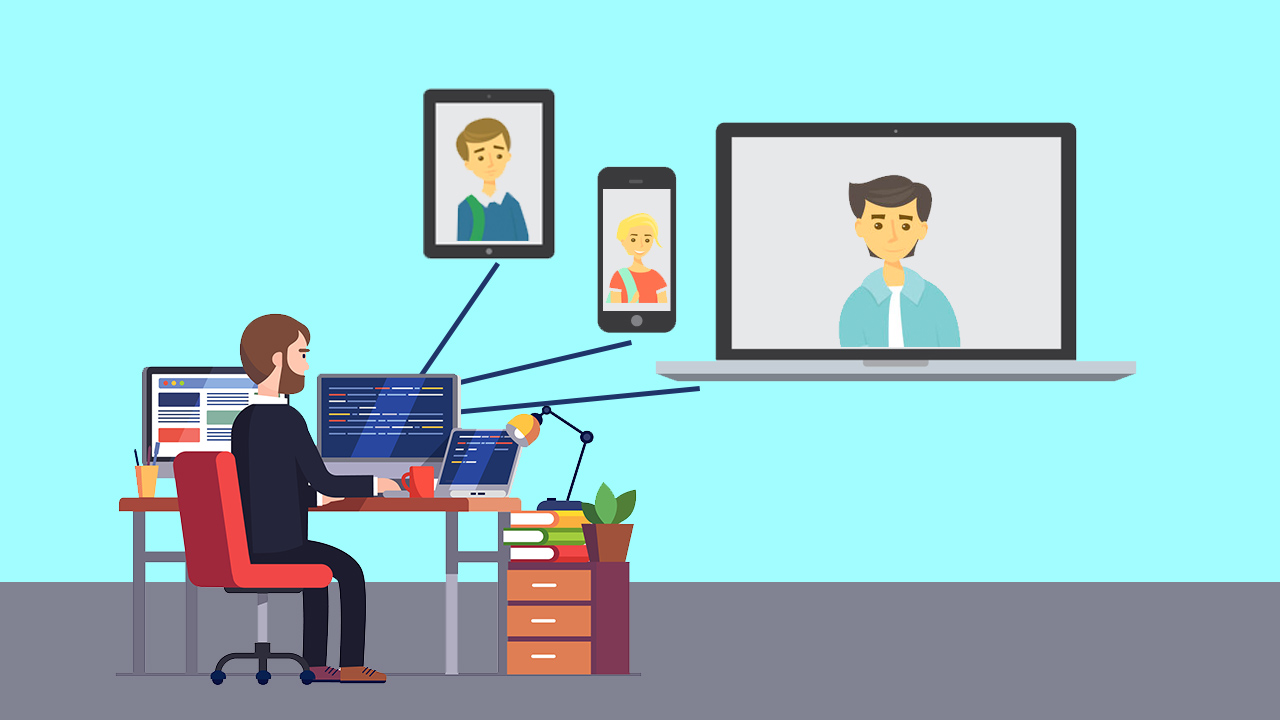 … do takrat pa …
Hvala.
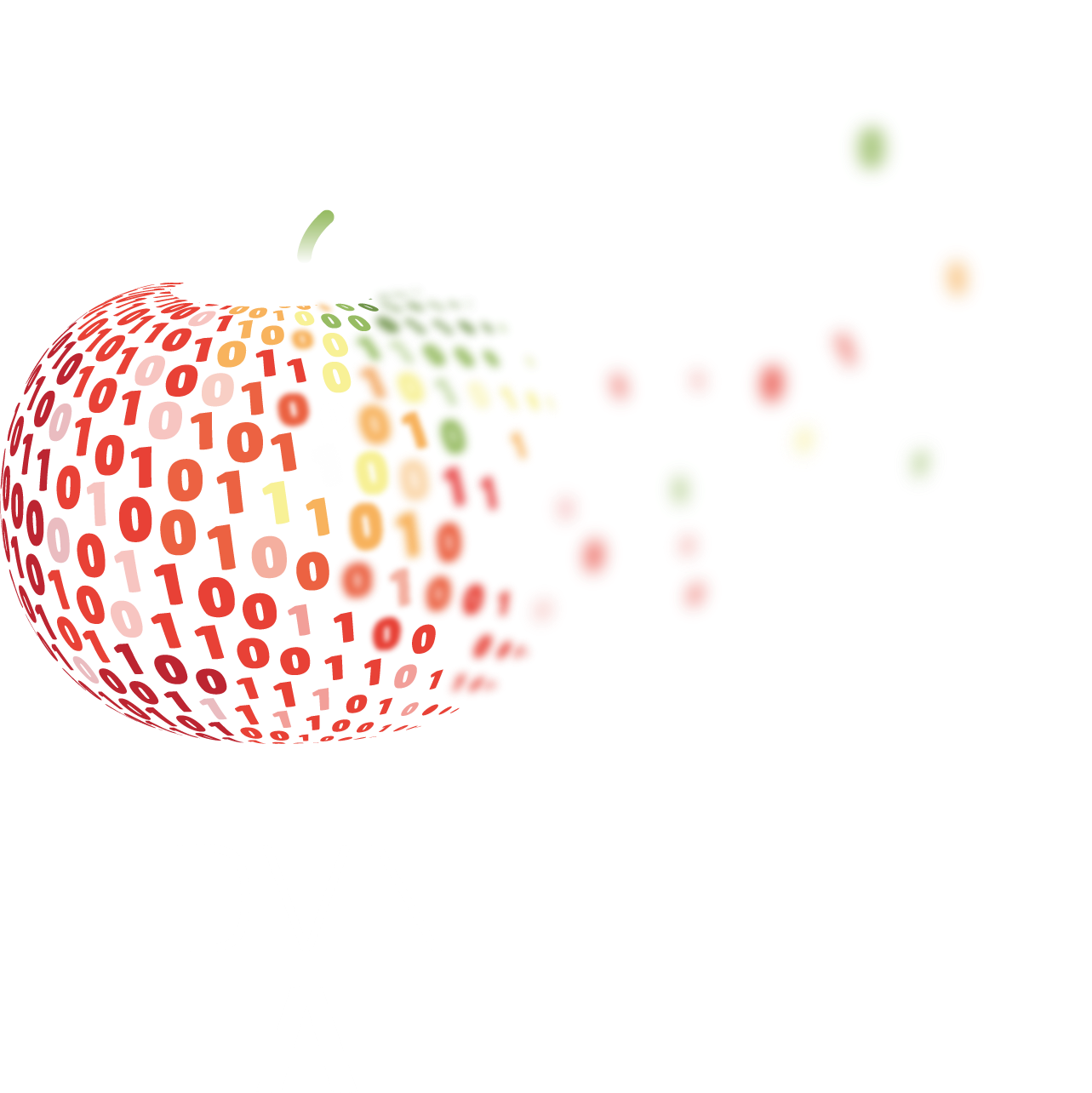